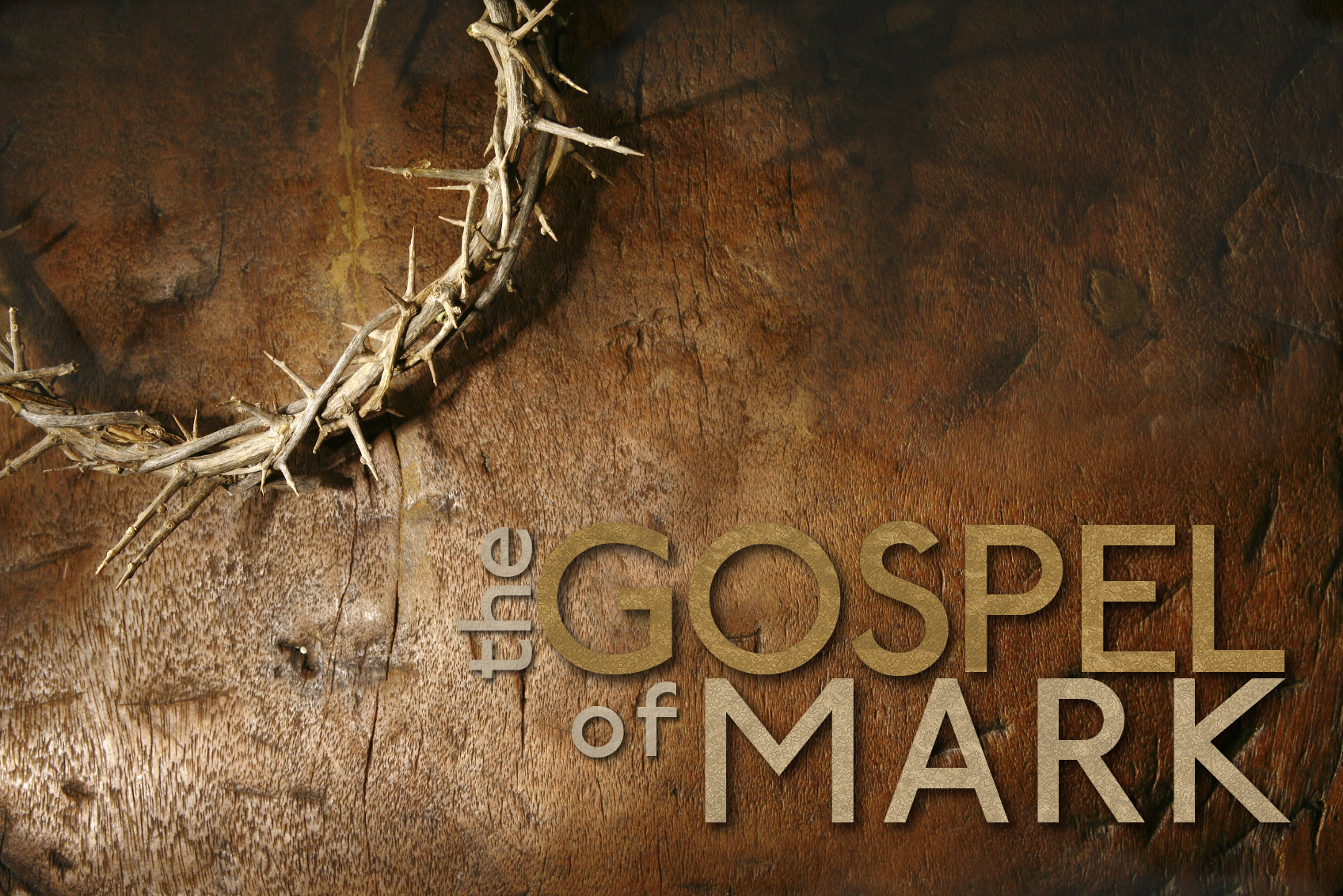 September 13, 2020
There is No Way!
Mark 14:27-31
The Authenticity, Affliction and Authority of Jesus Christ, the Son of God
Mark 14:26-31
26 After singing a hymn, they went out to the Mount of Olives. 27 And Jesus said to them, "You will all fall away, because it is written, 'I WILL STRIKE DOWN THE SHEPHERD, AND THE SHEEP SHALL BE SCATTERED.' 28 But after I have been raised, I will go ahead of you to Galilee.” 29 But Peter said to Him, “Even though all may fall away, yet I will not.” 30 And Jesus said to him, “Truly I say to you, that this very night, before a rooster crows twice, you yourself will deny Me three times.” 31 But Peter kept saying insistently, “Even if I have to die with You, I will not deny You!” And they all were saying the same thing also.
Jeremiah 17:9
“The heart is more deceitful than all else And is desperately sick; Who can understand it?”
Matthew 5:3
Blessed are the poor in spirit,
for theirs is the kingdom of heaven.
The predictions (14:27)
And Jesus said to them, "You will all fall away, because it is written, 'I WILL STRIKE DOWN THE SHEPHERD, AND THE SHEEP SHALL BE SCATTERED.'
The prediction of a falling away (27a)
Quotable
We must not think that mere proximity to Christ will keep us from stumbling; rather there is need of daily dependence and abiding in the grace of Christ to keep us from stumbling
Jude 24-25
24 Now to Him who is able to keep you from stumbling, and to make you stand in the presence of His glory blameless with great joy, 25 to the only God our Savior, through Jesus Christ our Lord, be glory, majesty, dominion and authority, before all time and now and forever. Amen.
The predictions (14:27)
And Jesus said to them, "You will all fall away, because it is written, 'I WILL STRIKE DOWN THE SHEPHERD, AND THE SHEEP SHALL BE SCATTERED.'
The prediction of a falling away (27a)
The prediction of a fulfillment (27b)
“Awake, O sword, against My Shepherd, And against the man, My Associate,” declares the LORD of hosts. “Strike the Shepherd that the sheep may be scattered; And I will turn My hand against the little ones.” (Zechariah 13:7)
Quotable
The four most dangerous words in the Christian’s vocabulary are, “I can handle it…” That, my friends, is the recipe for disaster every time. Our confession is to be, “Lord, I cannot handle it…”
Apart from grace of God, we will never find ourselves in the will of God.
The promises (14:27)
"But after I have been raised, I will go ahead of you to Galilee."
The promise of resurrection (28a)
“In Christ Alone”
There in the ground His body layLight of the world by darkness slainThen bursting forth in glorious dayUp from the grave He rose againAnd as He stands in victorySin's curse has lost its grip on meFor I am His and He is mineBought with the precious blood of Christ
The promises (14:28)
"But after I have been raised, I will go ahead of you to Galilee."
The promise of resurrection (28a)
The promise of reconciliation (28b)
The pronouncements (14:29-31)
29 But Peter said to Him, “Even though all may fall away, yet I will not.” 30 And Jesus said to him, “Truly I say to you, that this very night, before a rooster crows twice, you yourself will deny Me three times.” 31 But Peter kept saying insistently, “Even if I have to die with You, I will not deny You!” And they all were saying the same thing also.
The rebuttal of Peter (29)
The response of Jesus (30)
The rebuttal of Peter (31)
Common Causes for Failing the Lord
Pride
Fear
Self-deception
Ignorance
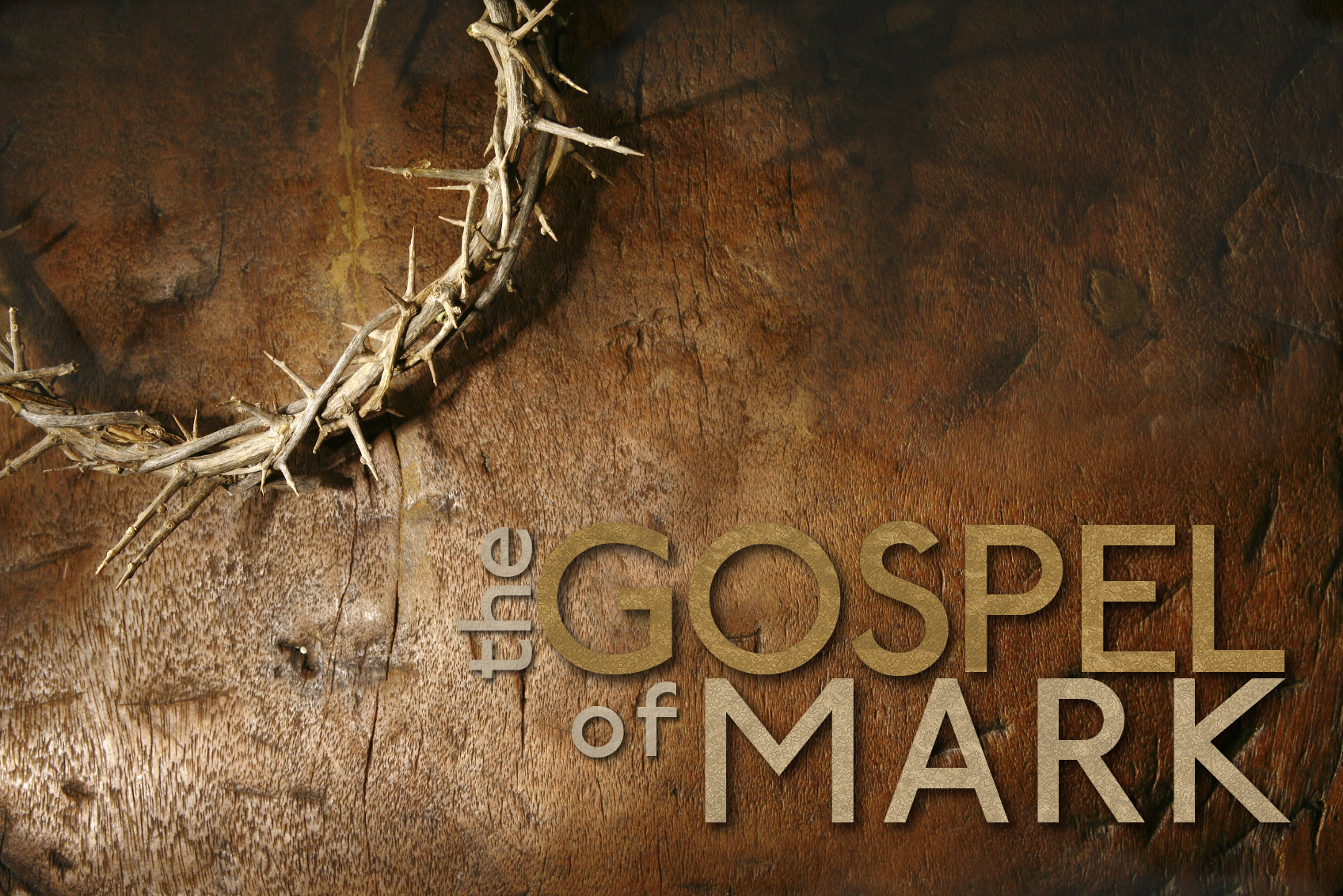 September 13, 2020
There is No Way!
Mark 14:27-31
The Authenticity, Affliction and Authority of Jesus Christ, the Son of God